Профилактика ожирения
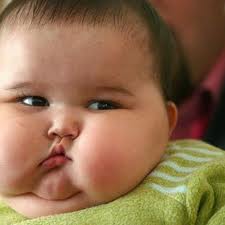 Что такое ожирение?
Ожирение – это заболевание, которое характеризуется повышением массы тела человека за счет увеличения объема или количества жировых клеток в организме.
Как оно развивается??
Причины: 
✓ алиментарно-конституциональное (т.е.  потребление большого количества пищи, много калорий); 


✓ симптоматическое ( как признак какого- либо заболевания;)
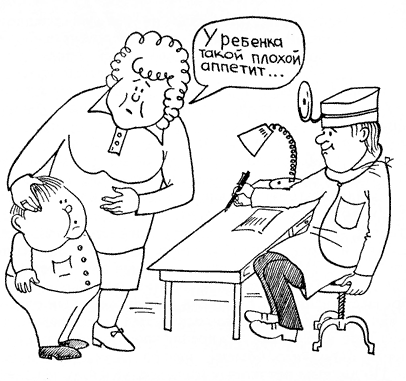 Чем опасно??
В детской практике ожирение может привести к нарушению роста и развития ребенка, задержкой полового развития, снижением физической активности, развитием сочетанной патологии со стороны различных органов и систем, психологическими особенностями личности ребенка. 

Экзогенно-конституциональное ожирение при своем прогрессировании сопровождается метаболическими нарушениями и проявляется изменениями функционального состояния различных органов и систем, имеет определенный круг осложнений.
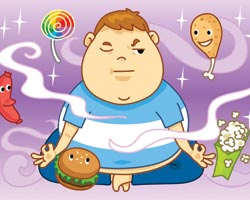 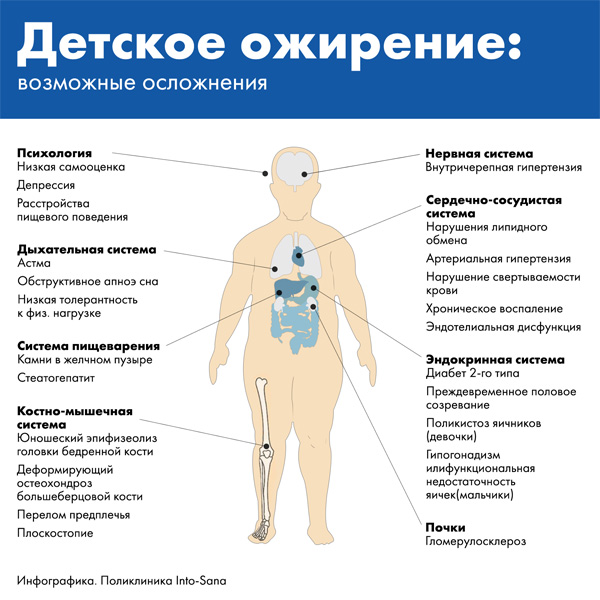 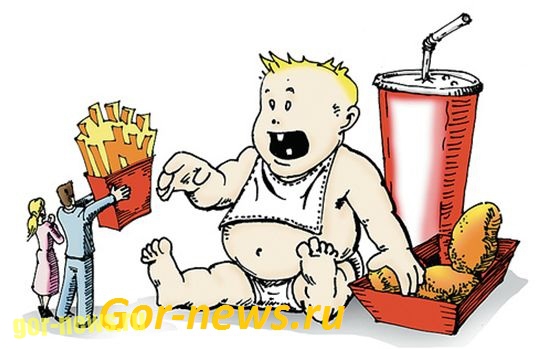 Что делать??
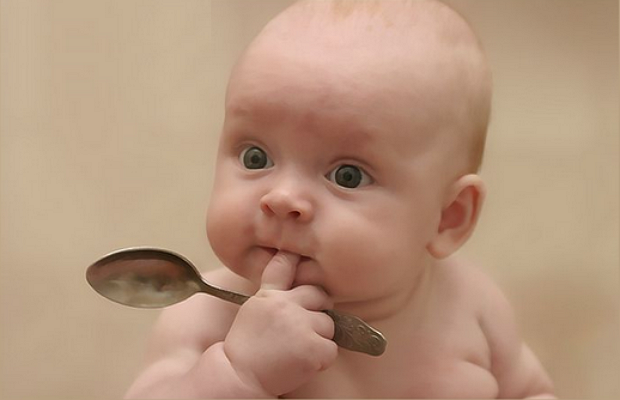 Профилактика ожирения:





 Рациональное 
питание
Занятия спортом
Здоровое - питание с детства!!

• Здоровое питание является залогом здоровья ребёнка. Предлагая ребёнку сбалансированное меню, богатое всеми необходимыми для роста ребёнка пищевыми веществами, включая витамины и минералы.   Вы заботитесь не только о его здоровье сейчас, но и закладываете основу здорового образа жизни в будущем.
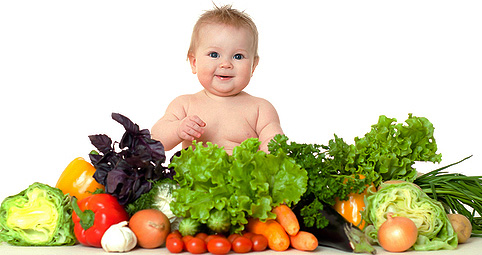 Сколько и каких продуктов
необходимо употреблять ребёнку
• Потребность физически активного
ребёнка дошкольного возраста в энергии составляет
1500 –1700 ккал. Это по 60 г белков и жиров, 250 г
углеводов в день. Не забывайте, что клетчатка,
содержащаяся в злаках, овощах и фруктах, также
необходима дошкольнику.
• Вы должны помнить о том, что часть своих
потребностей в пищевых веществах ребёнок должен
удовлетворять за счёт молока и кисломолочных
продуктов: они не только содержат полезные белки,
жиры и витамины, но и являются важнейшими
источниками кальция.
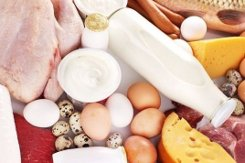 • Обилие в рационе овощей и фруктов — также необходимое условие здорового роста. Только свежие плоды могут обеспечить бесперебойное поступление в организм витамина C, многих минералов и разнообразных биологически активных соединений, обеспечивающих здоровье.
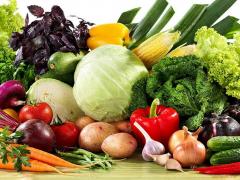 Пример дневного меню   для ребёнка 7–16 лет: 

Завтрак
1 Каша овсяная молочная 180 + 5
2 Творожная запеканка 100
3 Чай с молоком и сахаром 200


Второй завтрак
1 Свежие фрукты 200
2 Бутерброд с сыром 25 + 8

Обед
1 Суп рыбный с овощами 400
2 Котлеты мясные запечённые 90
3 Вермишель отварная 100
4 Салат из свёклы и зелёного горошка
с растительным маслом
100 + 10
5 Компот из свежих яблок с сахаром 200
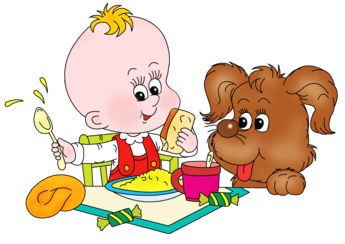 Полдник

1 Чай с сахаром 200
2 Булочка сдобная 75

Ужин
1 Курица отварная 65
2 Пюре картофельное 180 + 3
3 Овощной салат из капусты, моркови
и яблок с растительным маслом
75 + 5
4 Компот из свежих яблок 200
Перед сном

1 Кефир (2,5% или 3,2% жирности) 230
На весь день

1 Хлеб пшеничный, хлеб ржаной 210
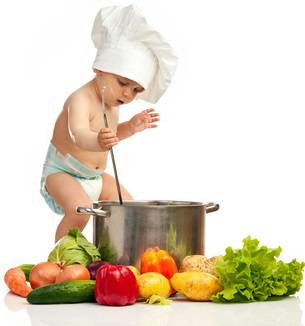 Роль физической нагрузки в лечении ожирения?
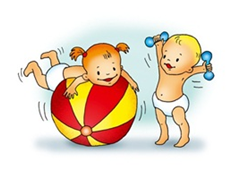 В отношении физической активности в настоящее время приняты два критерия: малоподвижный образ жизни  и физические упражнения. Нежелательным является как малоподвижный образ жизни, так и отсутствие физических упражнений.
 И дети, которые проводят много времени за компьютером или просмотром телевизионных программ, и дети, не посещающие занятий по физкультуре в школах, имеют больший вес по сравнению с более активными сверстниками.
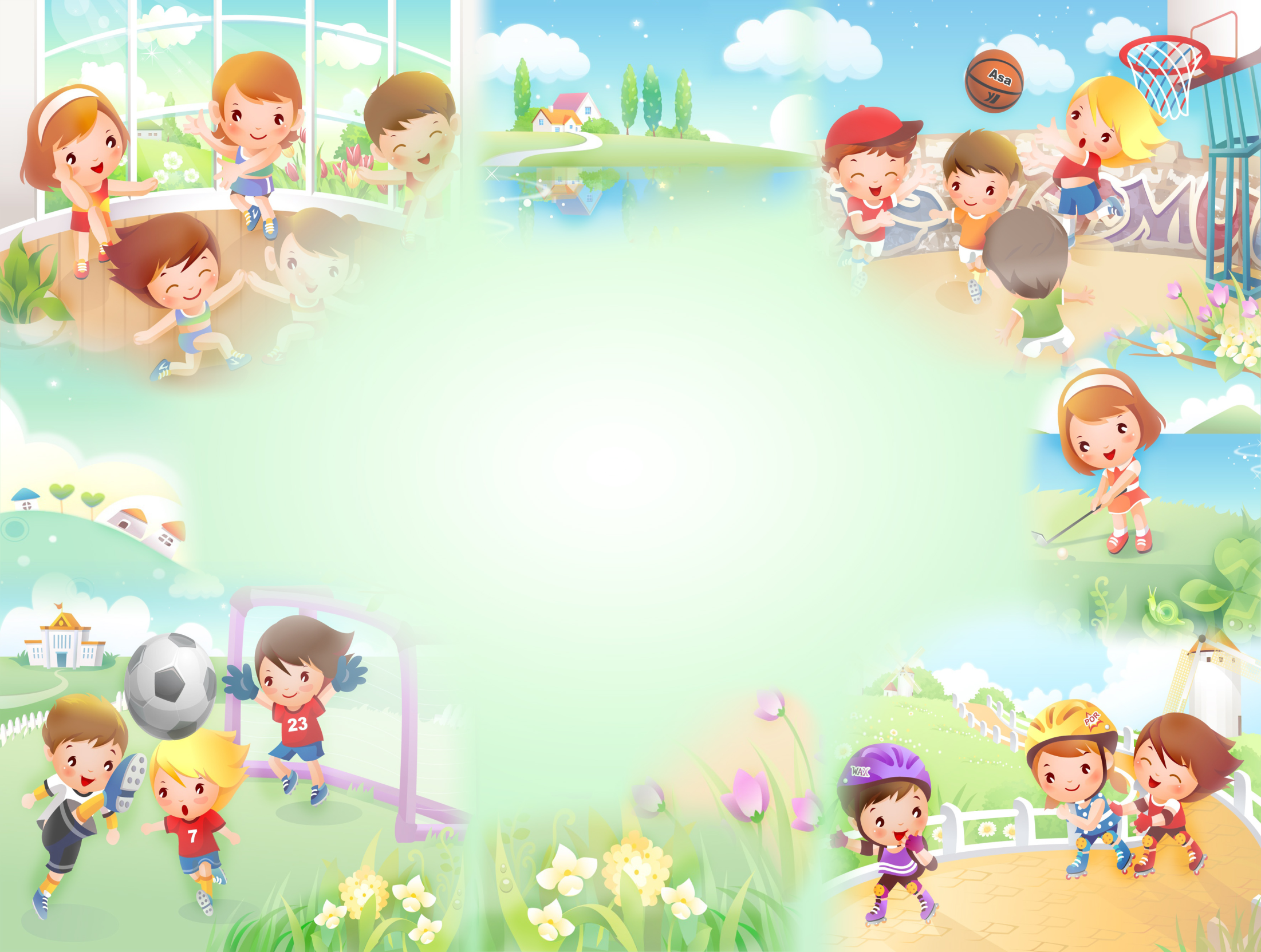 Для профилактики ожирения у школьников и лиц более старшего возраста обычно рекомендуют ежедневные умеренные физические нагрузки в течение 45–60 минут, а для снижения веса — 60–90 минут.
     К нагрузкам средней интенсивности относятся быстрая ходьба, велосипедные прогулки, умеренное плавание, подъем по лестнице, работа в саду, уборка дома, гимнастика, непрофессиональное занятие настольным теннисом, бадминтоном и др.
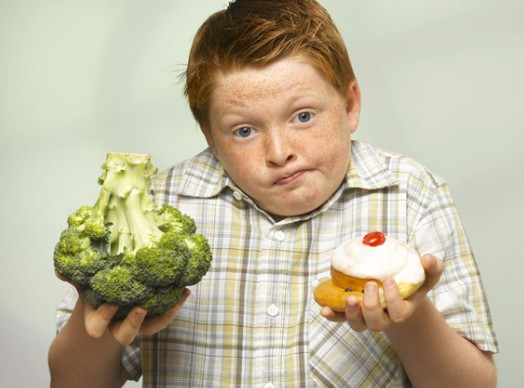 Выбор за тобой 